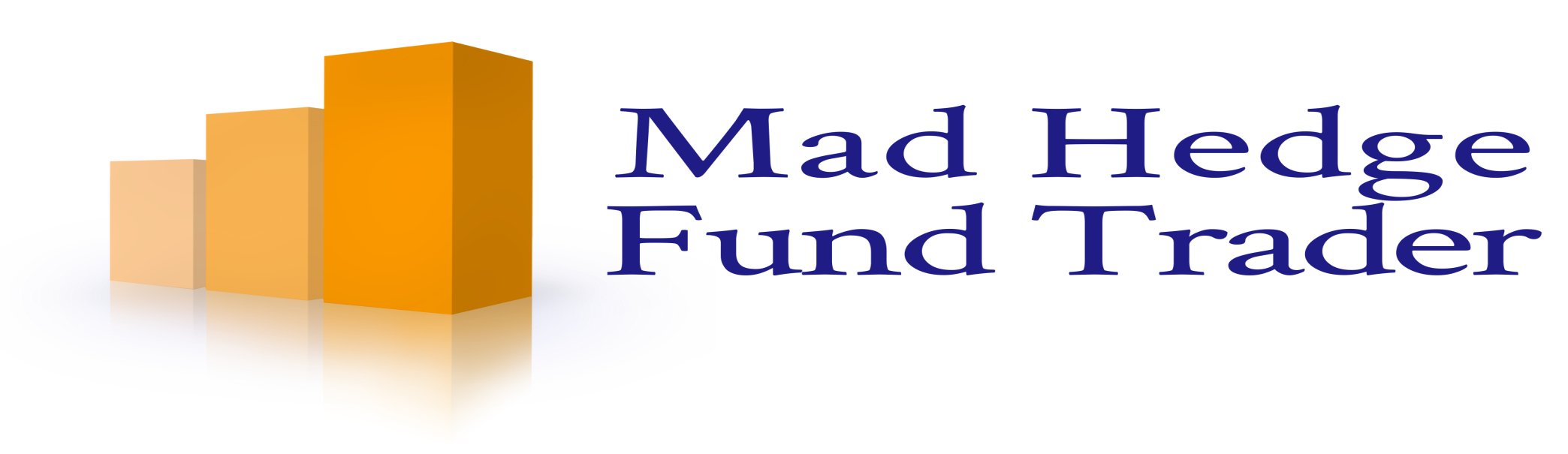 Mad Day Trader
Bill Davis
Webinar – August 2, 2017
Long Term
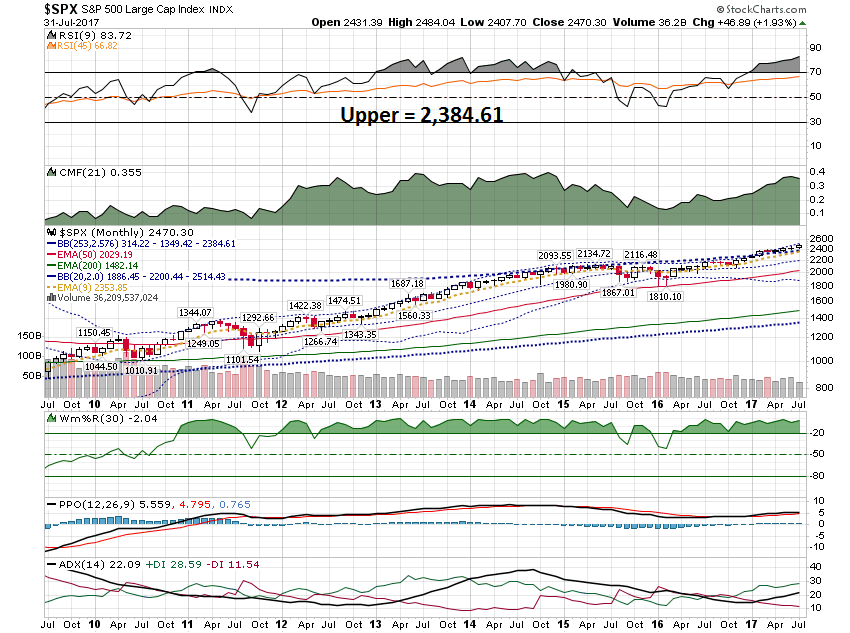 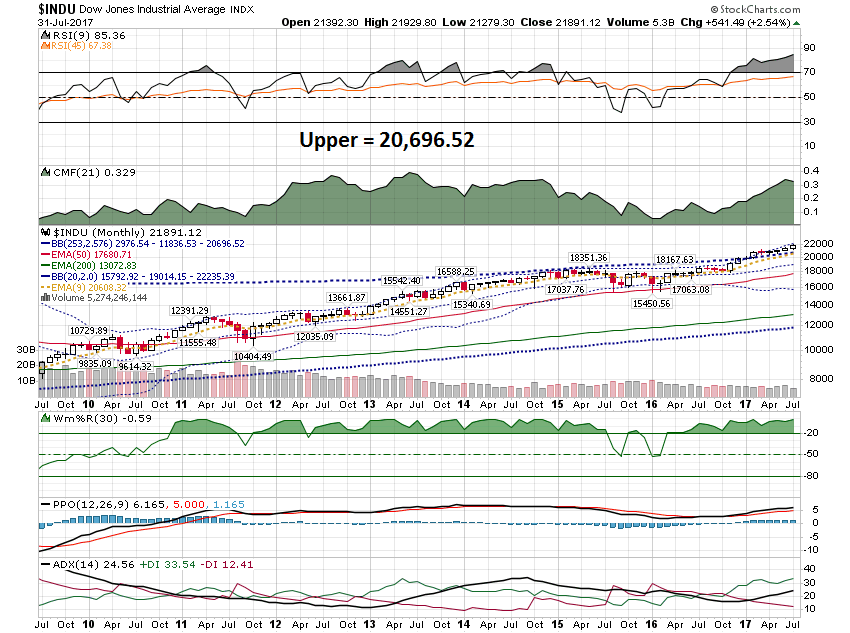 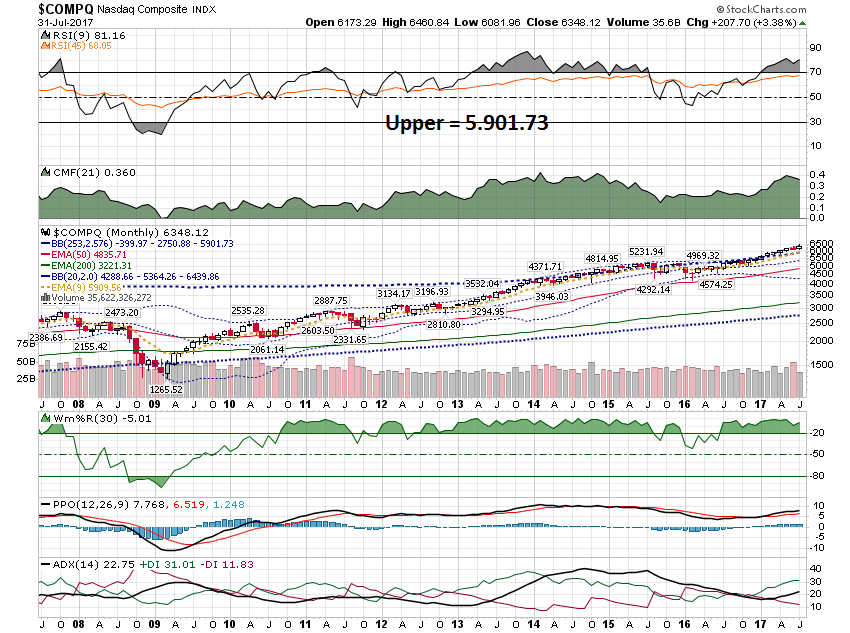 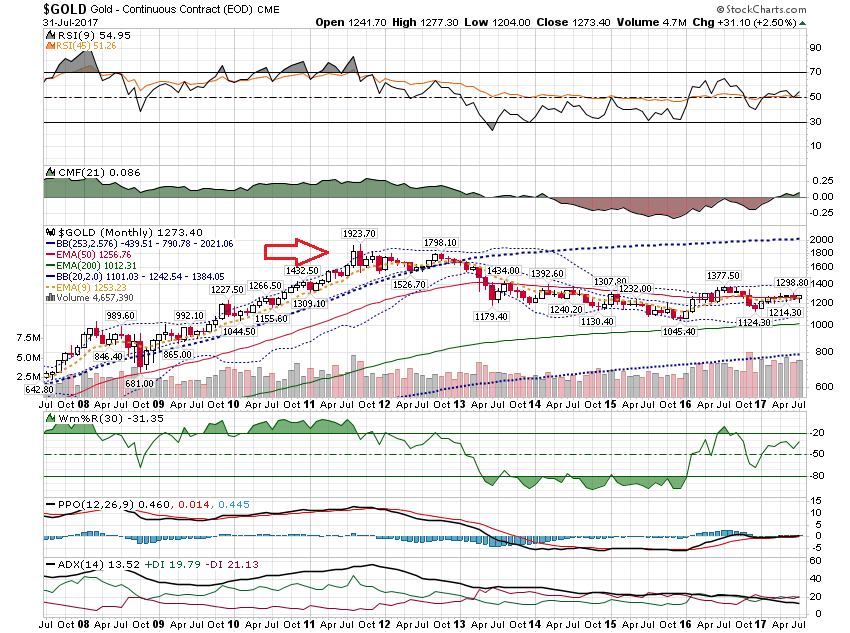 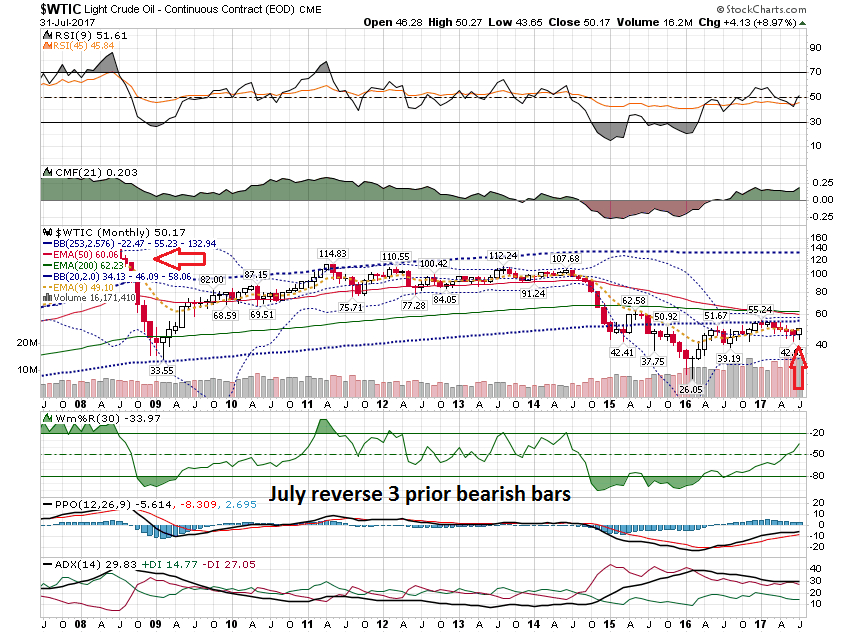 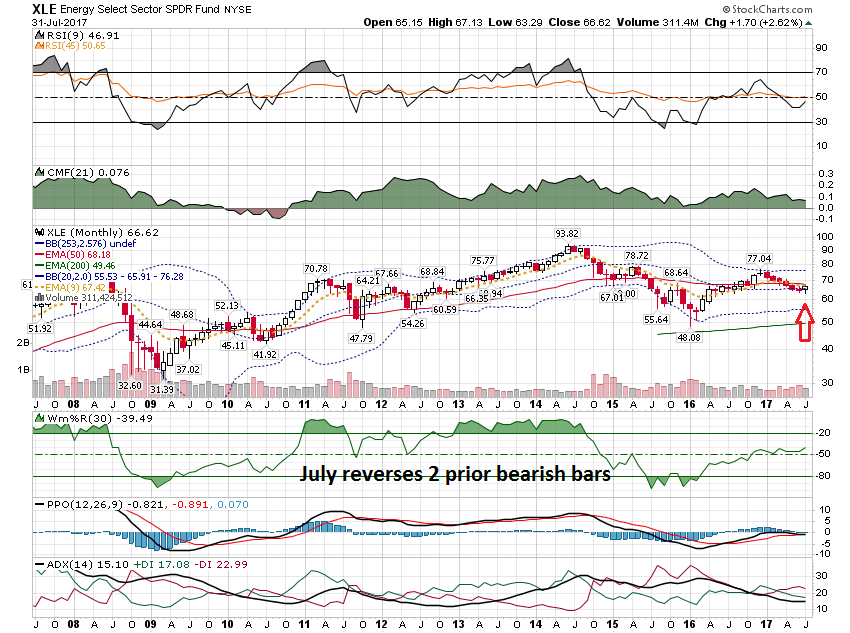 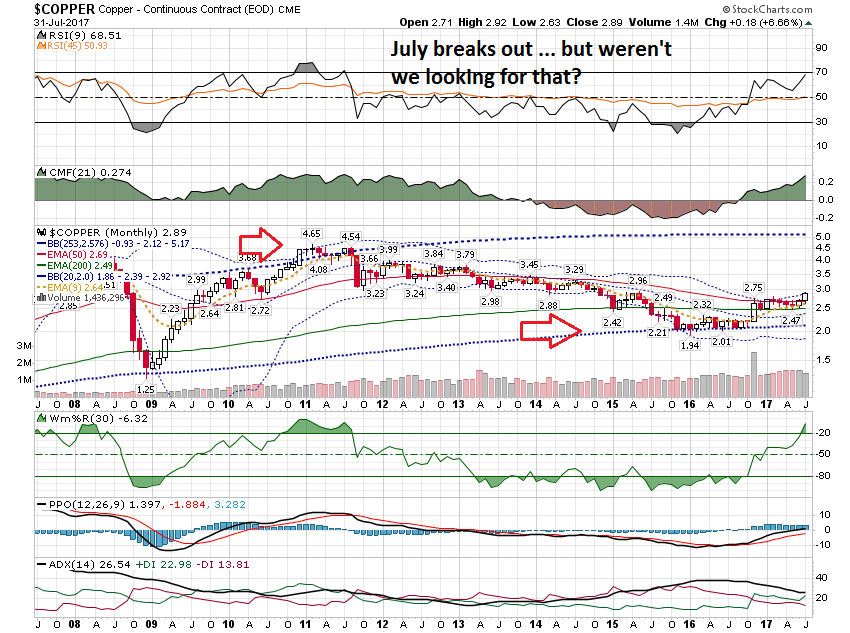 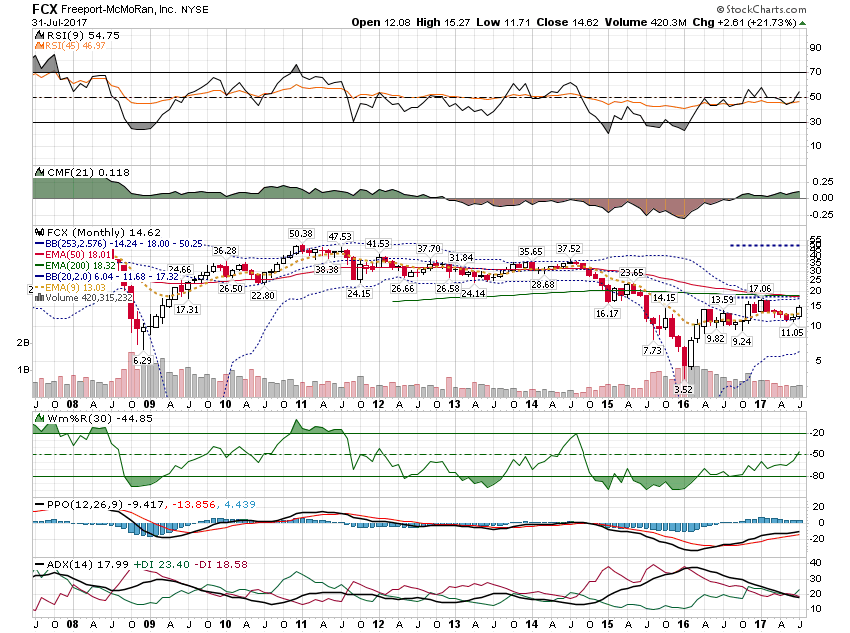 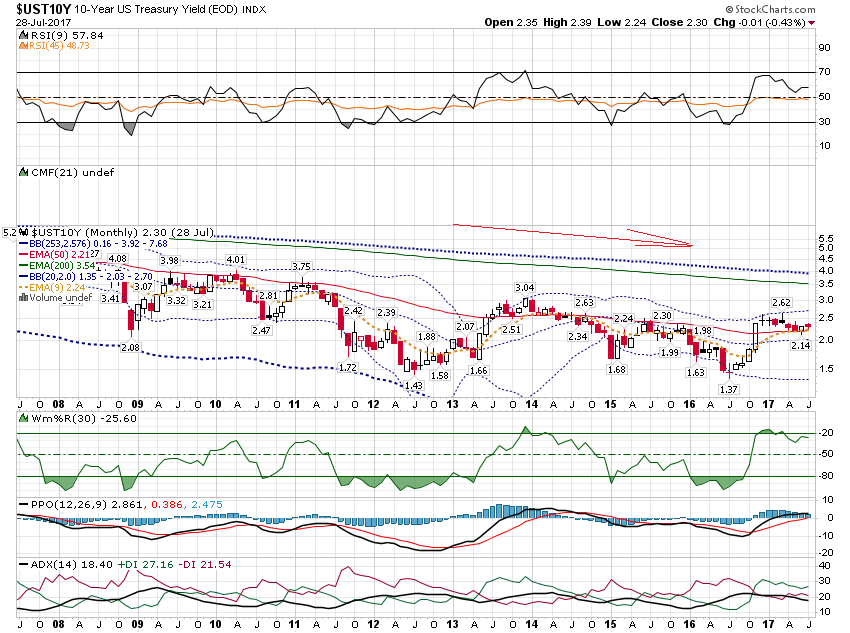 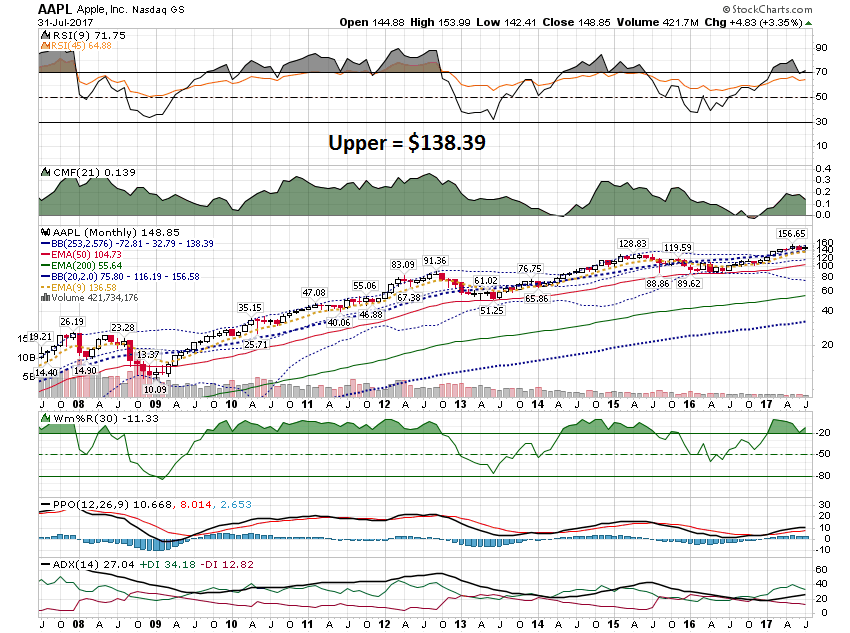 Intra Day
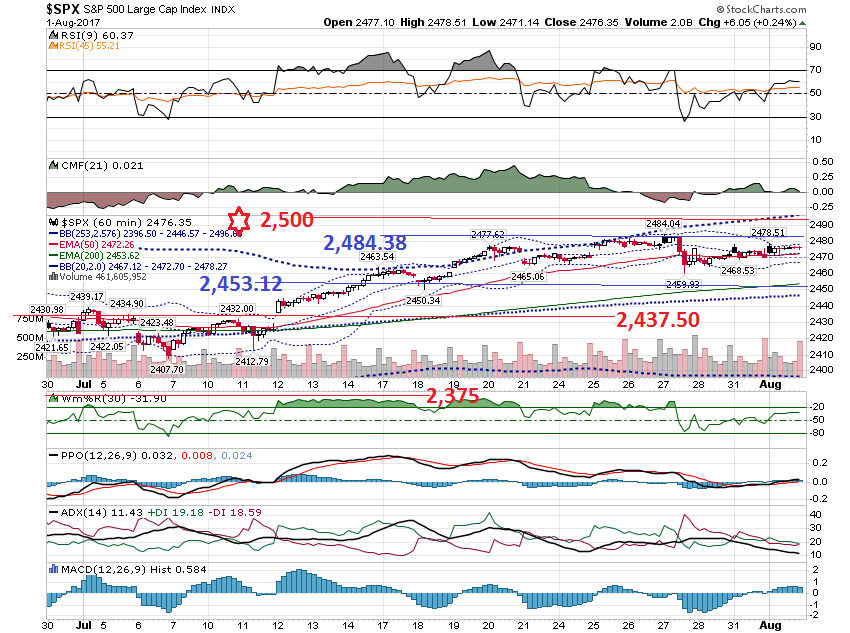 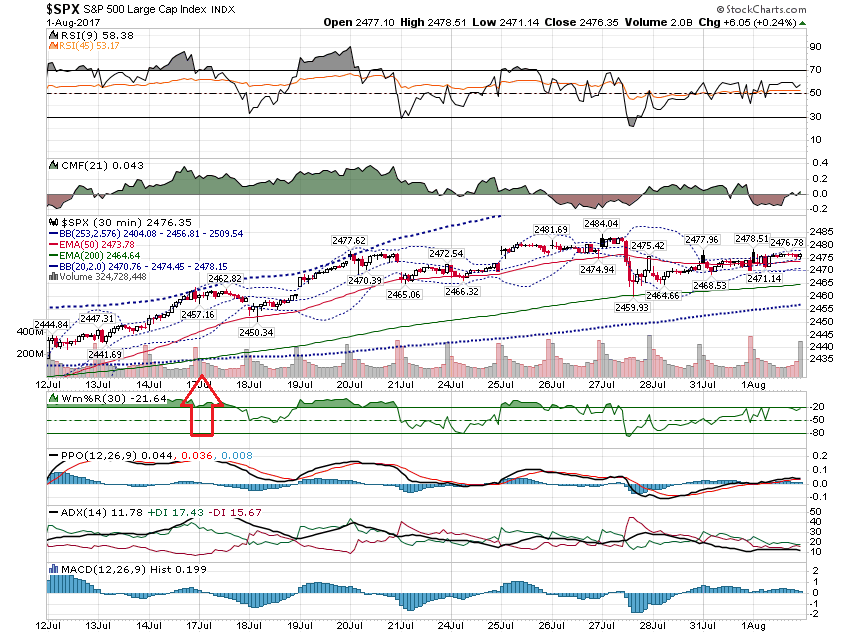 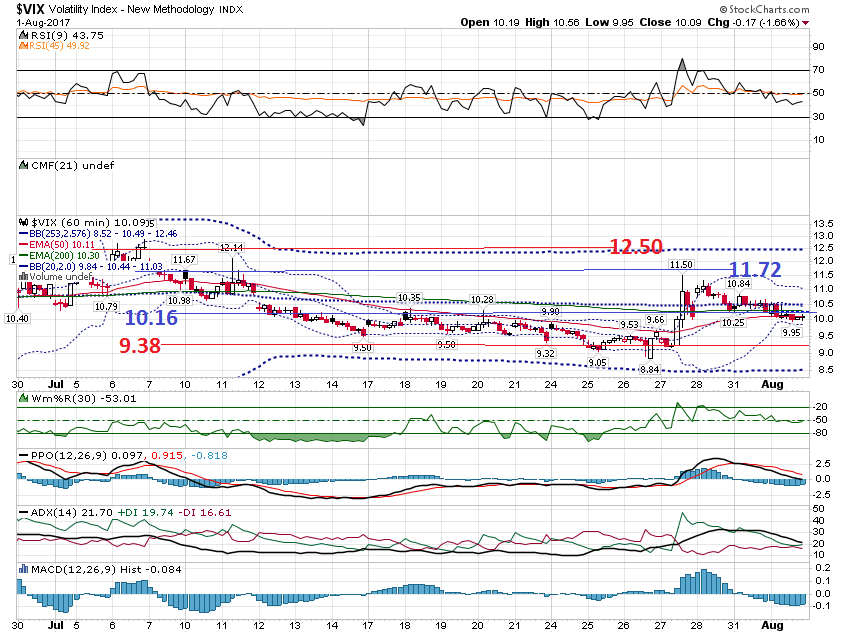 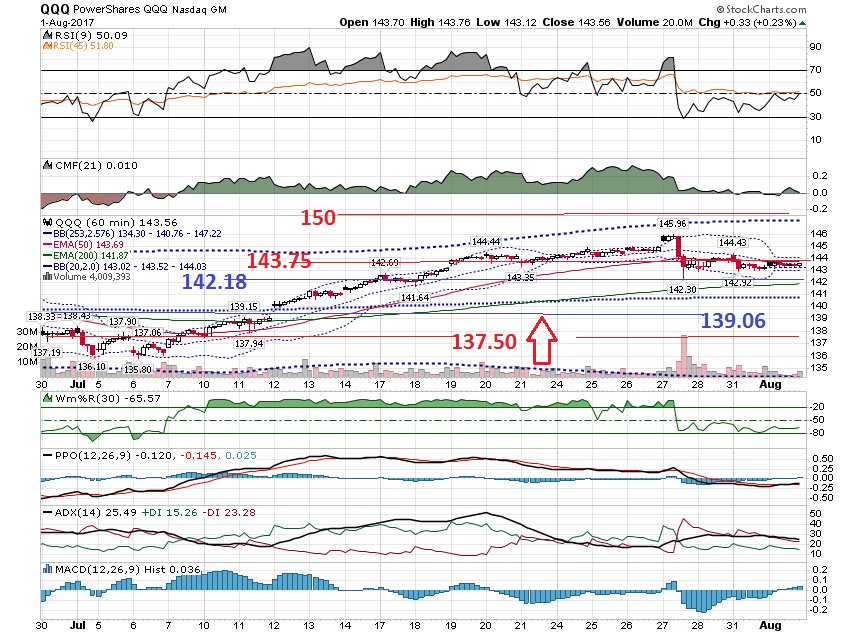 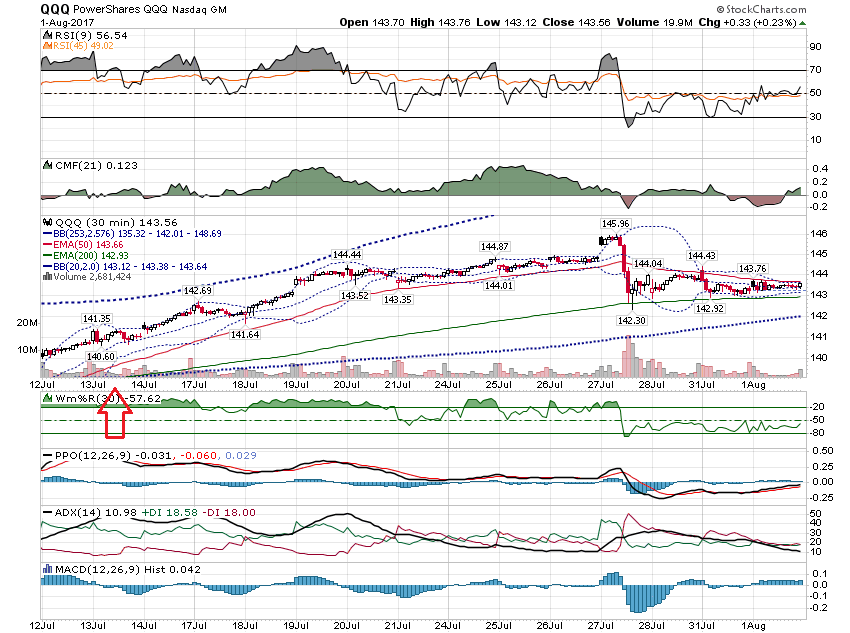 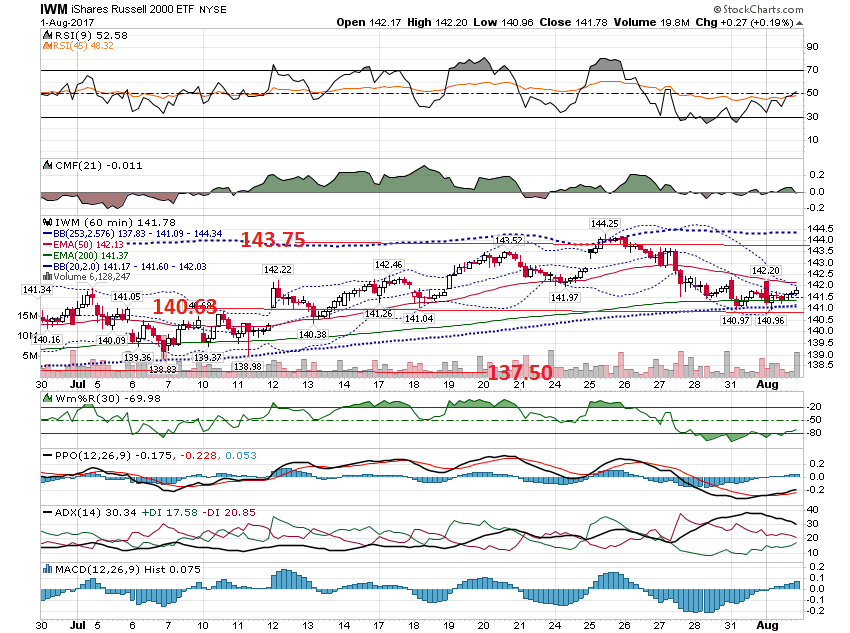 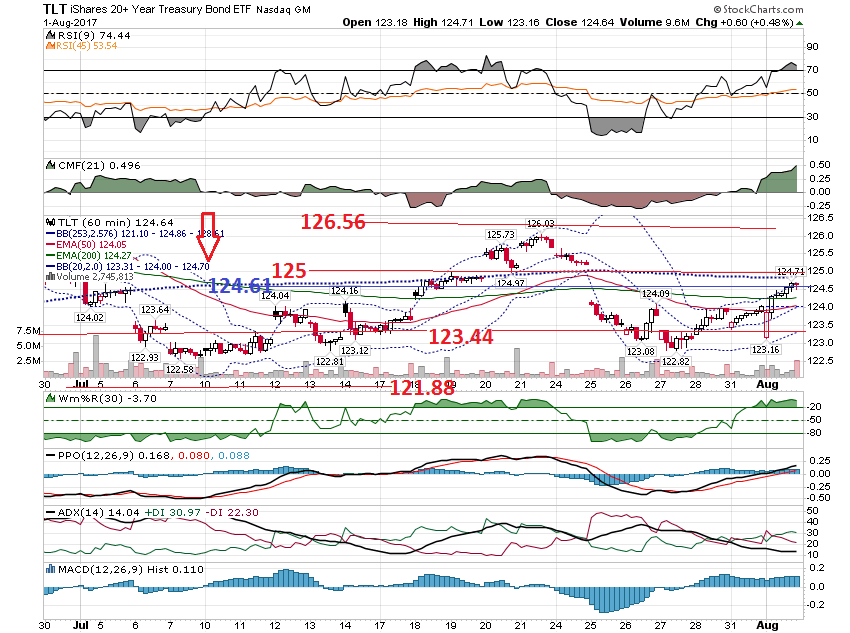 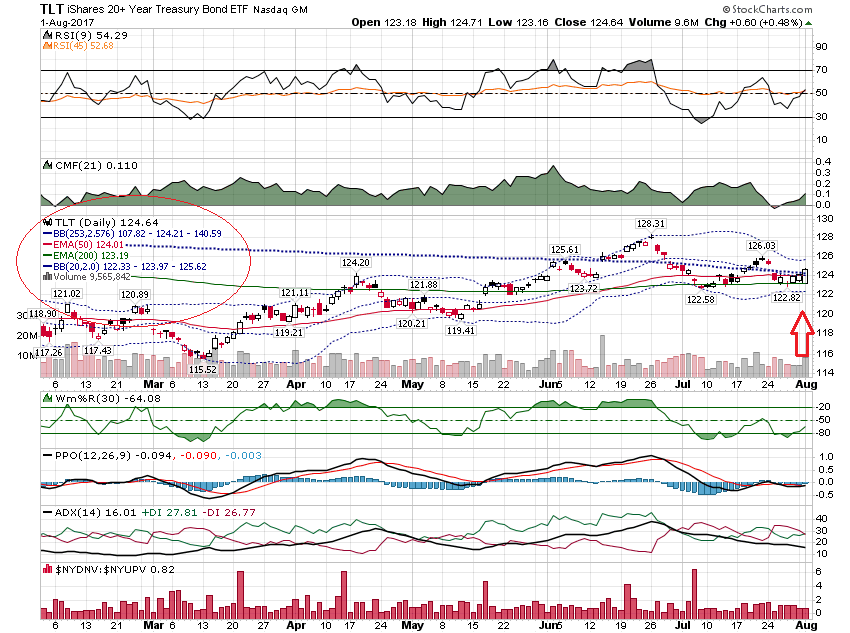 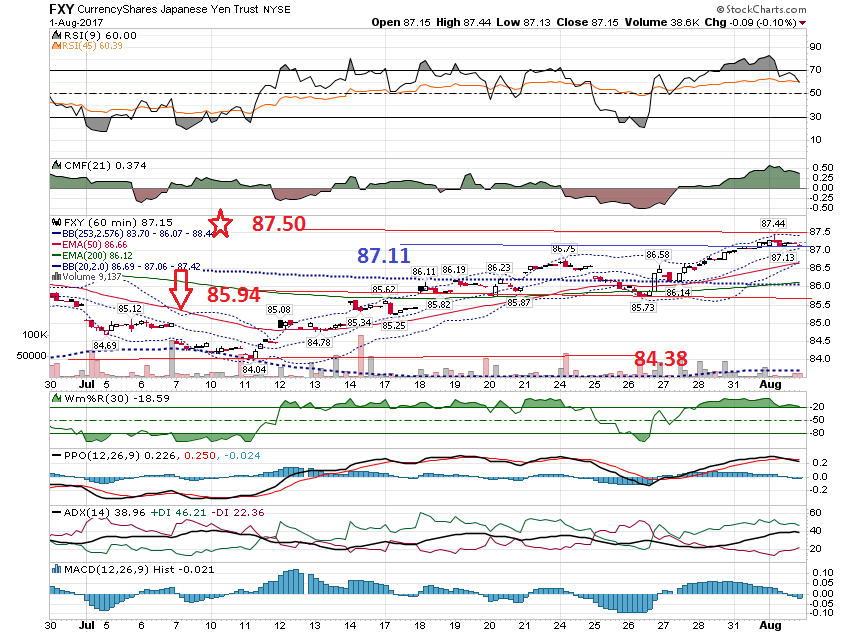 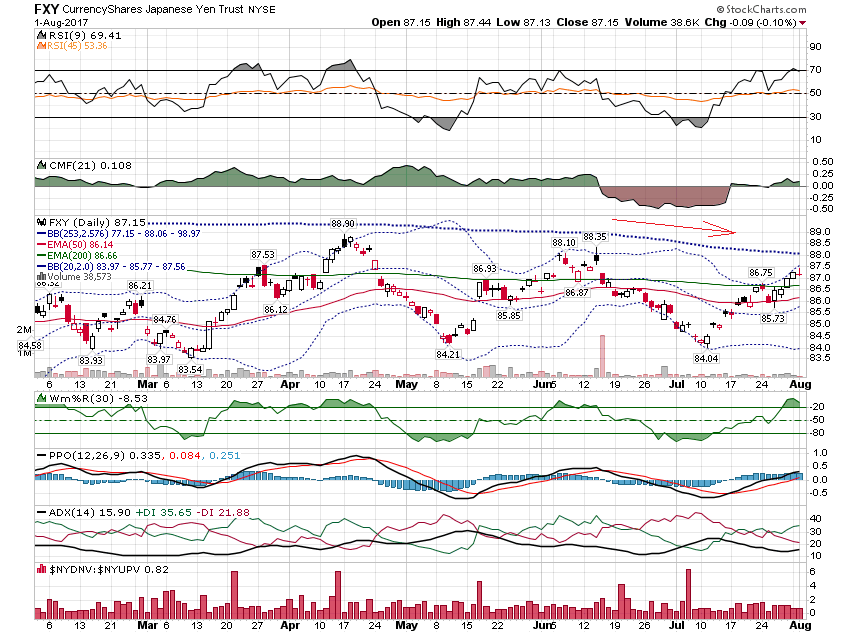 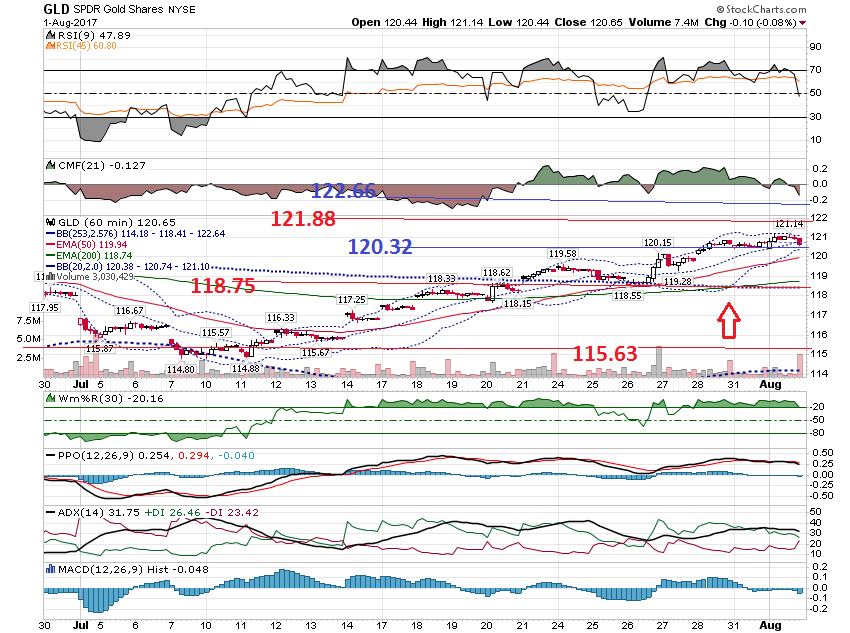 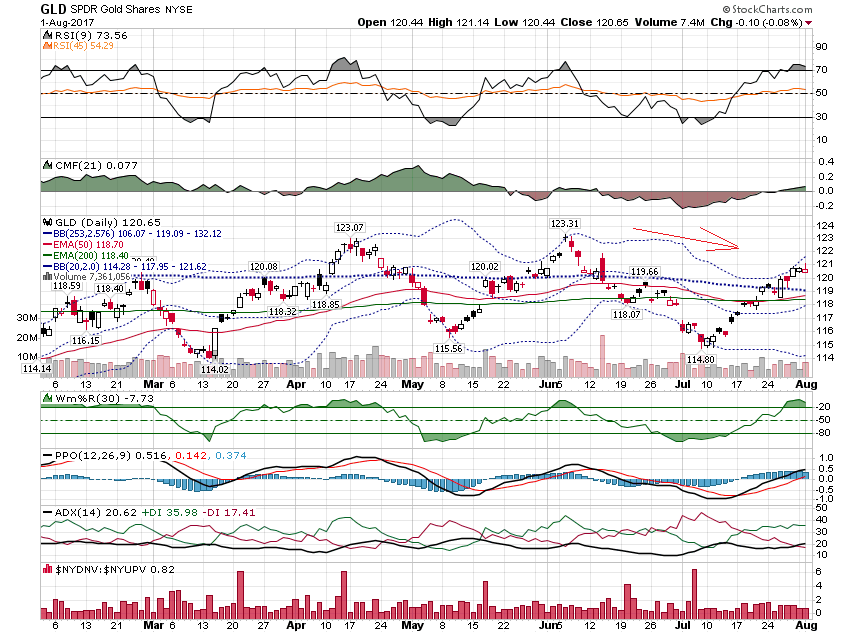 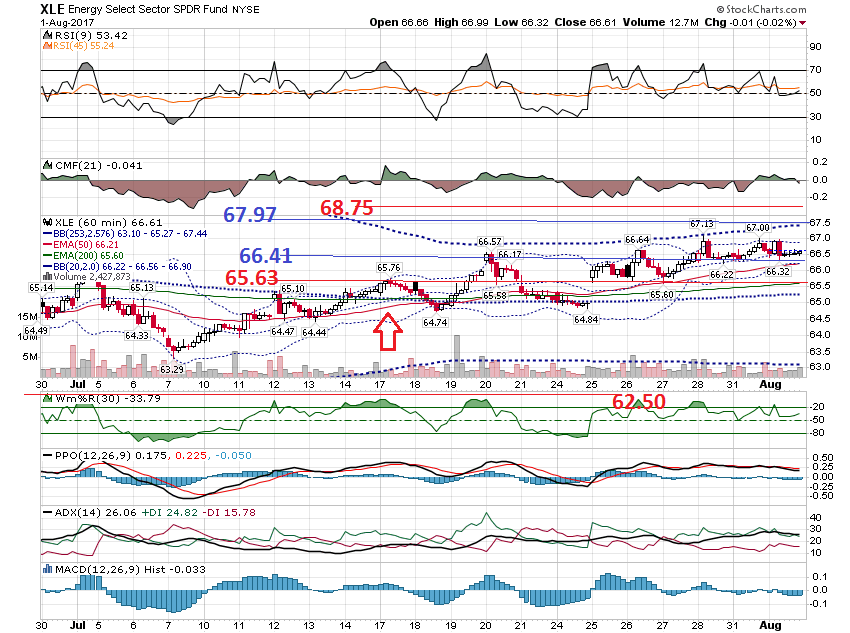 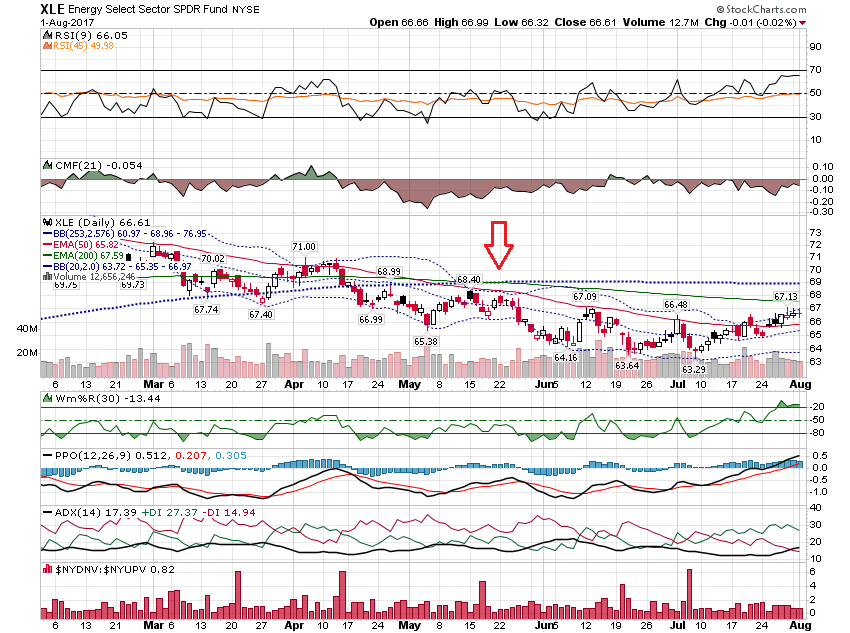 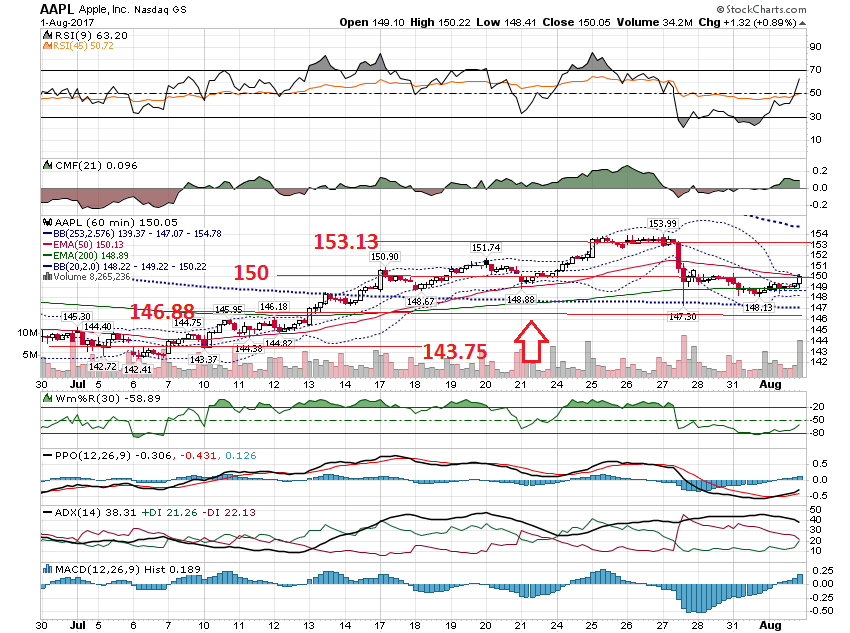 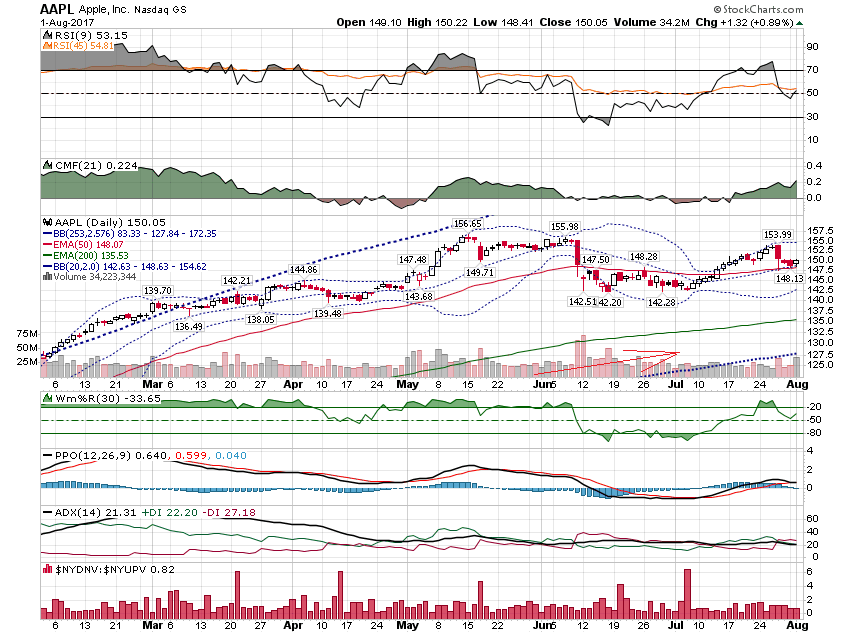 Costco
July 10, 2017YES ...!  Precisely.This is the perfect example of being patience.I mentioned at one point it was testing themidband.The other day it blew right through it and closedunder it on heaver volume, which is a bearish sign.Then two days later, they announce the downgrade.150 is a support line.  It blows through that and itcould drop to the lower band, which is 130.
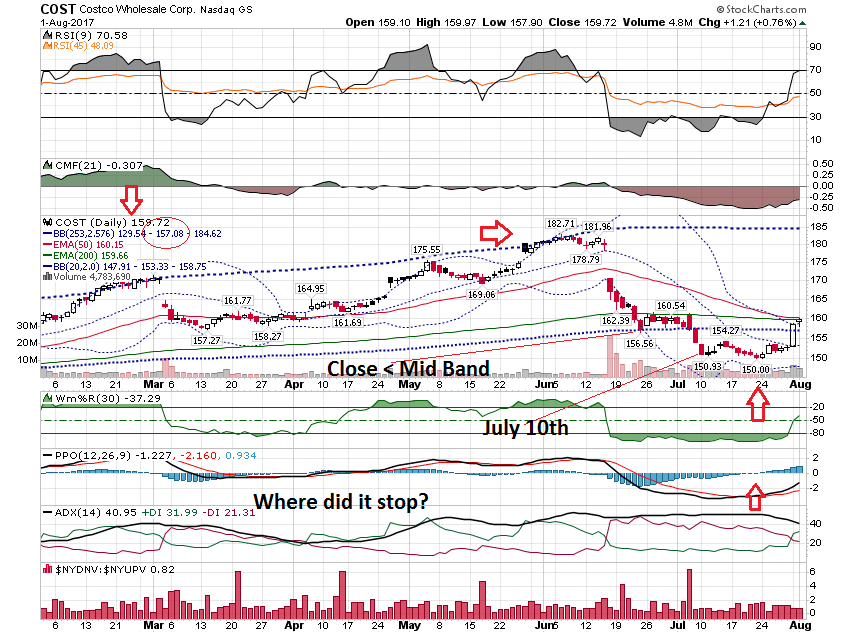 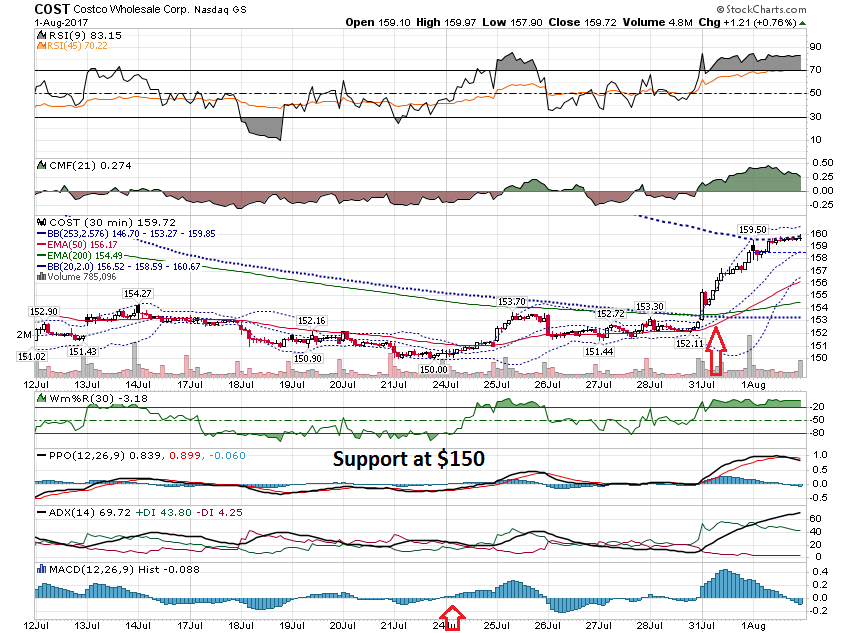 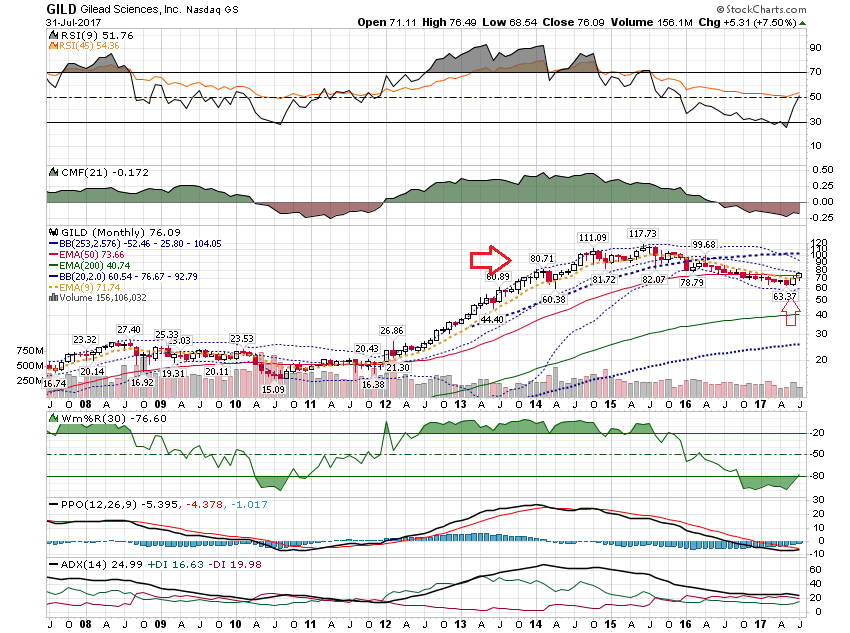 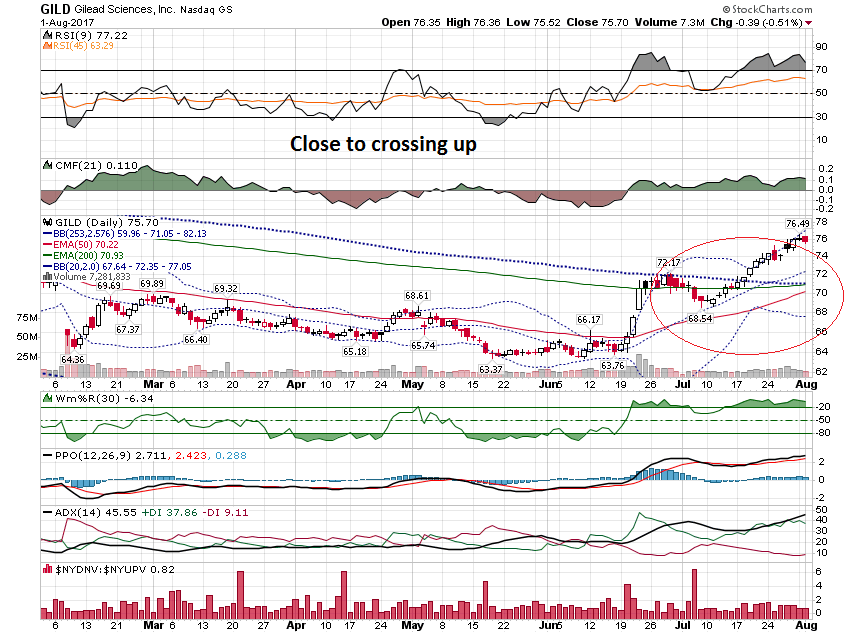 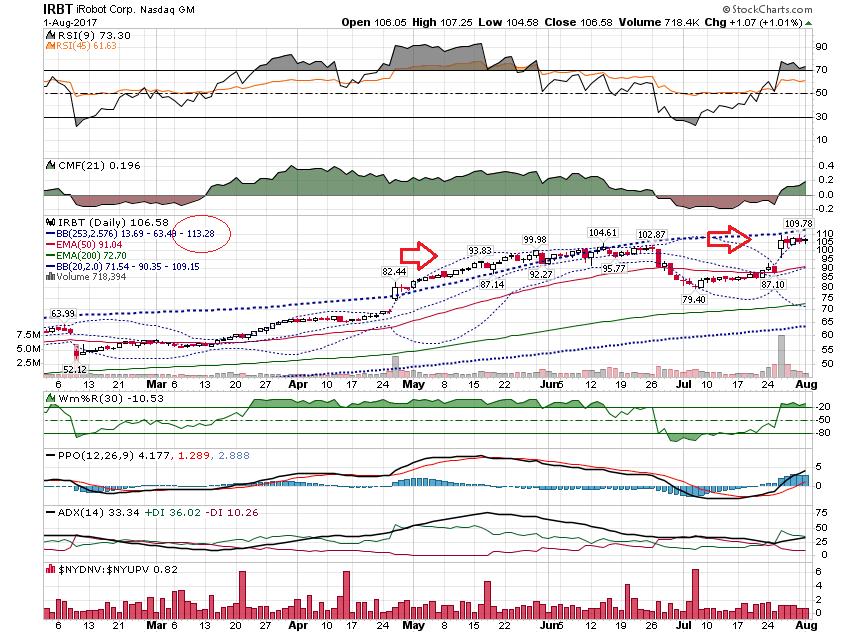 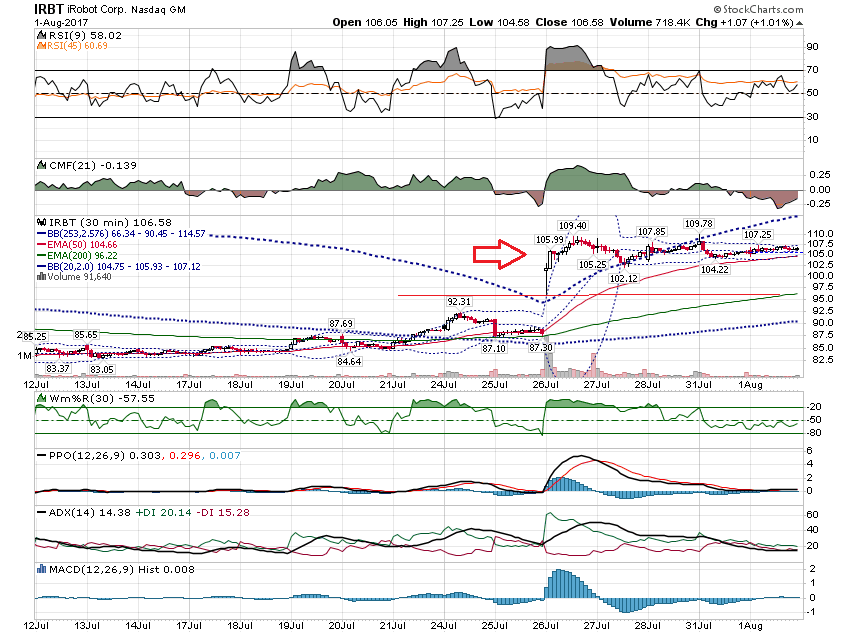 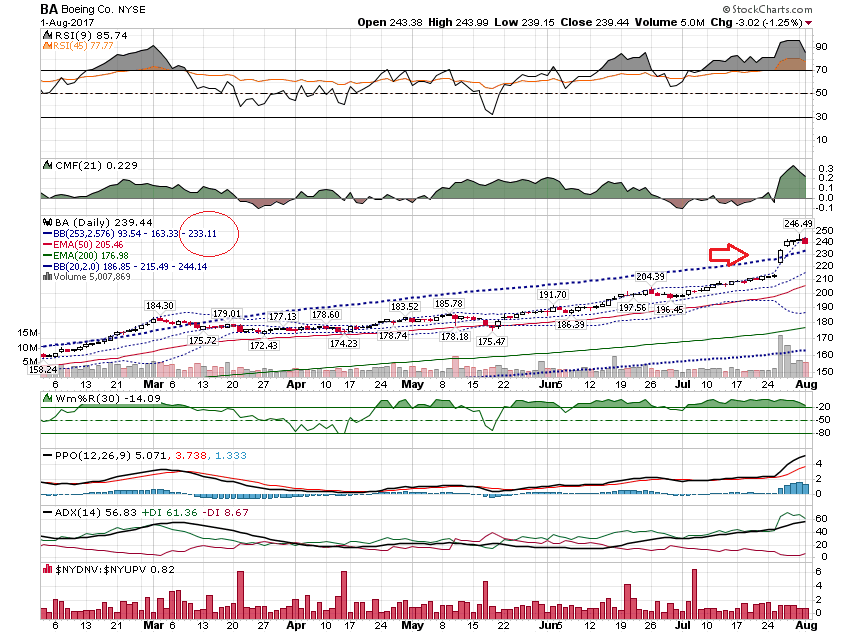 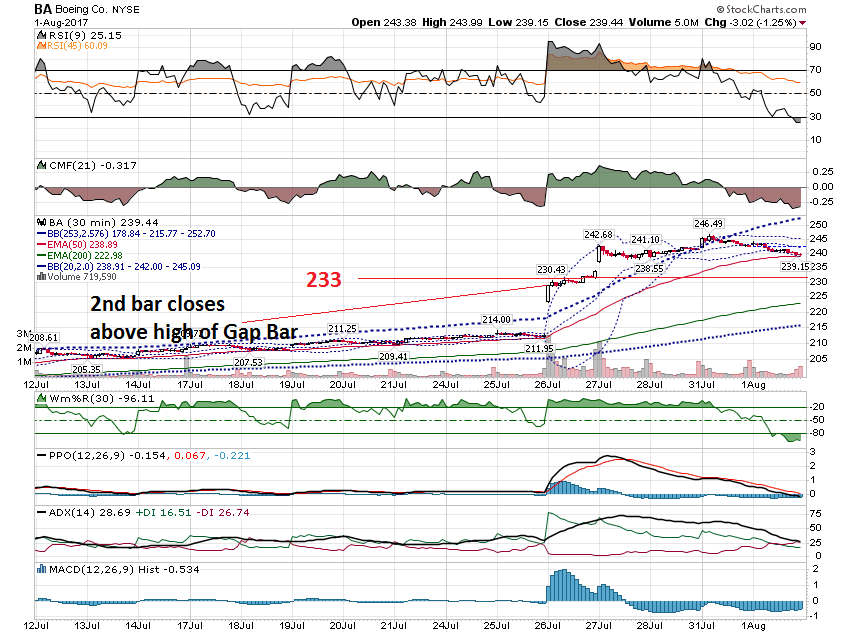 Thanks for watching!Bill DavisMad Day TraderAugust 2, 2017 davismdt@gmail.com